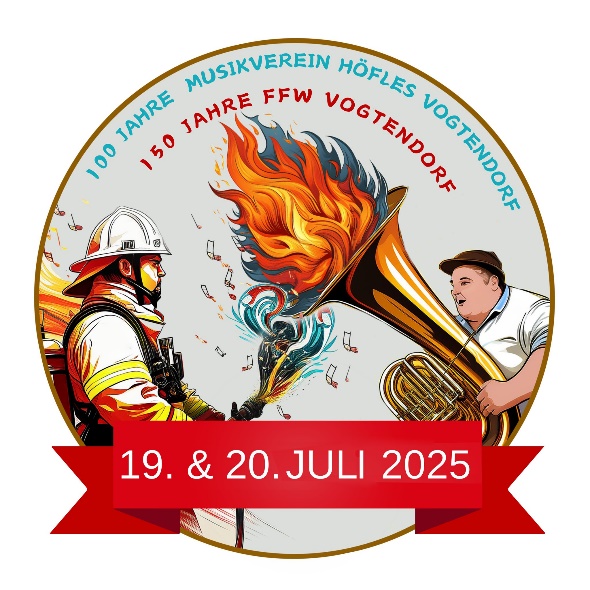 FEUERWEHRiges 
MUSIK Fest

  19. - 20.07.25

Festplatz: 
„Alte Schule“ Vogtendorf
17:00 Uhr  	Festkommers mit Ehrungen
18:30 Uhr 	Serenade am Feuerwehrhaus Vogtendorf
			anschließend Bieranstich durch Schirmherrin
                      	Frau Bürgermeisterin Angela Hofmann 
20:00 Uhr	Stimmungsabend mit  Barbetrieb und 
		          Livemusik (Eintritt frei)
Samstag
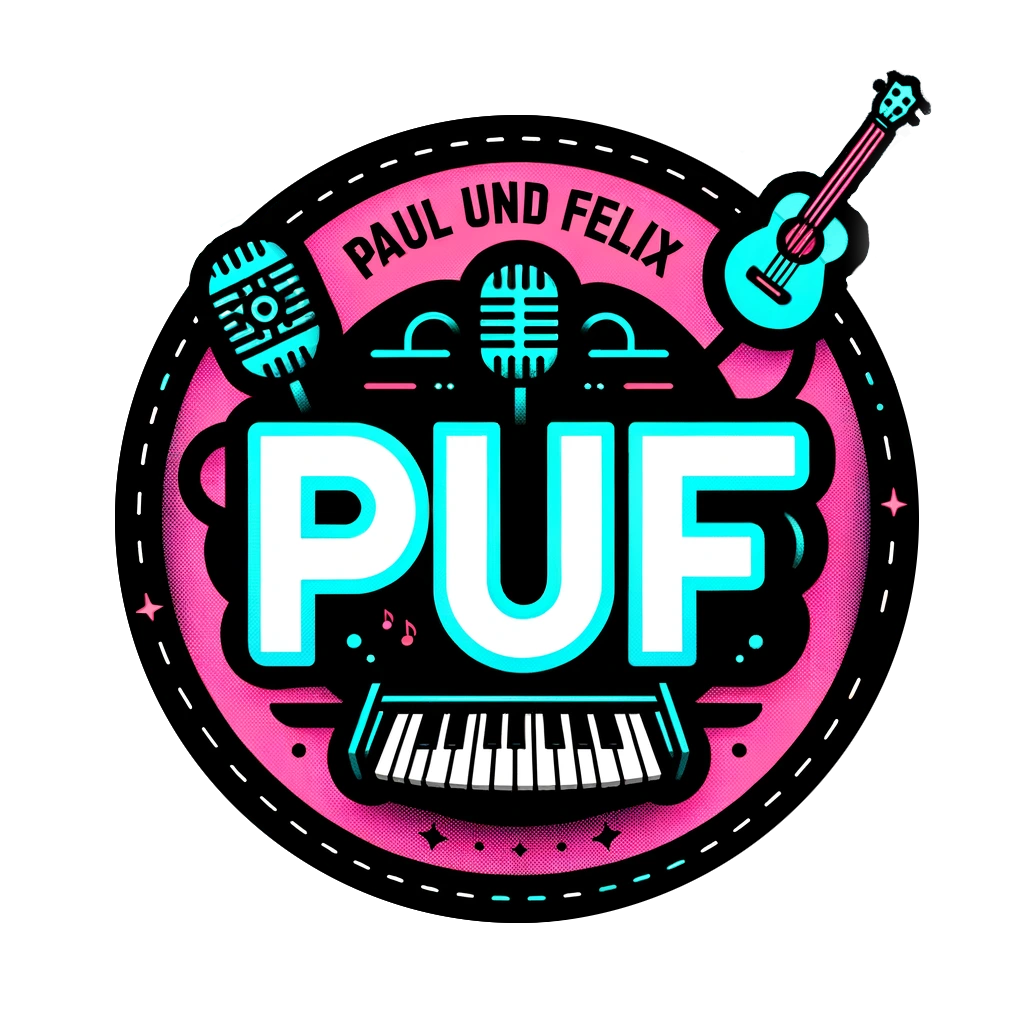 Kaiserhof Festbier + leckeres Essen
Hüpfburg
09:30 Uhr 	Totengedenken am Ehrenmal in Vogtendorf
10:00 Uhr 	Gottesdienst am Festplatz anschließend
			Weißwurst-Frühschoppen 
13:00 Uhr 	Standkonzerte in Vogtendorf und Höfles
13:30 Uhr	Sternmarsch anschl. Gemeinschaftschor 
			am Feuerwehrhaus Vogtendorf
			danach Unterhaltungsmusik mit dem
			Musikverein Höfles-Vogtendorf und 
			Festbetrieb
Sonntag